Республика
Марий Эл
Выполнил:
4 ноября 1920 г 
День образования Республики Марий Эл
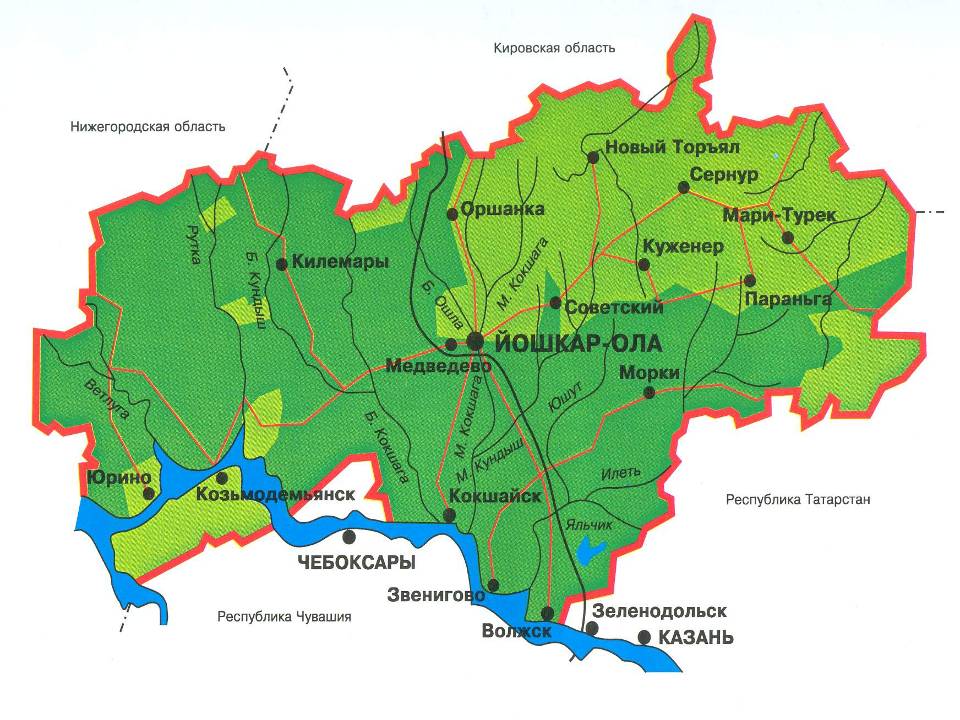 ГОСУДАРСТВЕННЫЙ ФЛАГ
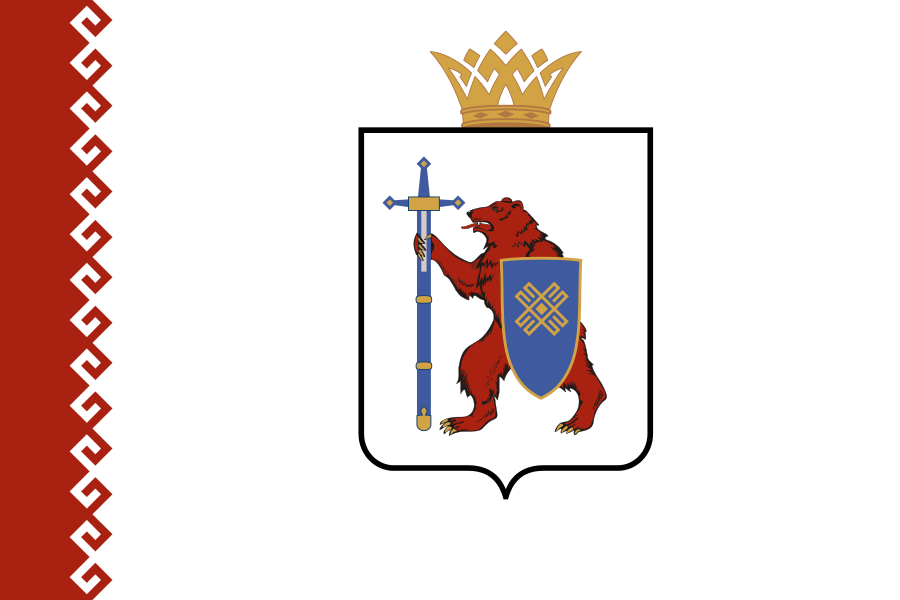 ГОСУДАРСТВЕННЫЙ ГЕРБ
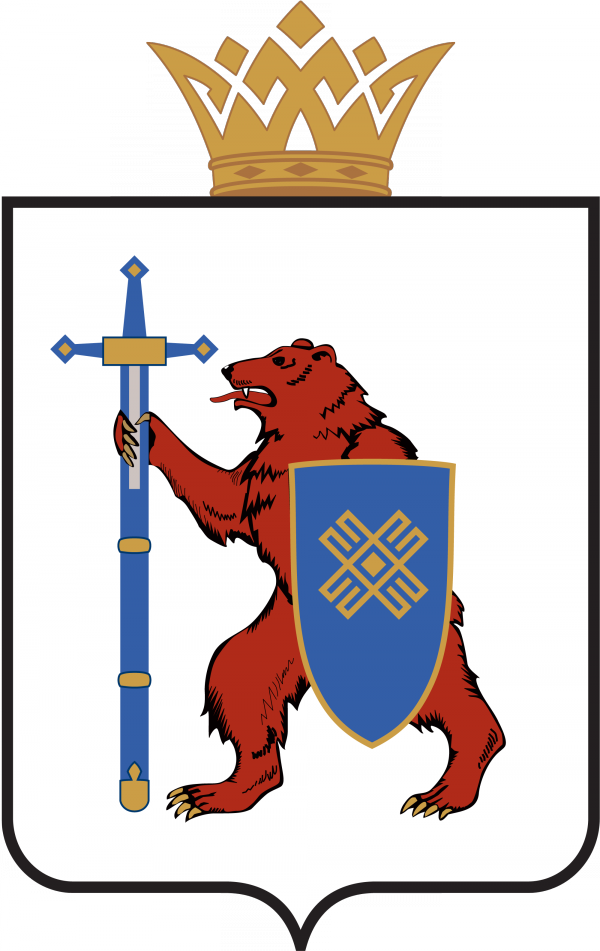 ГОСУДАРСТВЕННЫЙ ГИМН
Слова Д. Исламова
                            Музыка Ю.Евдокимова
                       Русский текст  Вл. Панова 
 
Марий Эл, ты – как мать
Для каждого в судьбе.
Где бы ни был – вспоминать
Твой сын будет о тебе.
      Припев: Славься, наш край родной,
                      Цвети в счастье и в труде.
                      Гордимся всегда тобой
                      И поём, Марий Эл, о тебе!
Свою честь сохранит
Наш народ на века,
И дружба как гранит
Всегда с братьями крепка.
       Припев.
ИСТОРИЯ РЕСПУБЛИКИ
Ареал расселения марийцев(старое название—черемисы)вдревниевременанаходилсяввассальнойзависимостиотХазарскогокаганата,азатемотВолжскойБулгарии,ЗолотойОрдыиКазанскогоханства.
В1552г.,послепаденияКазани,МарийскийкрайбылприсоединенкРоссийскомугосударству.В1583г.какострогоснованКозьмодемьянск,в1584г.—крепость Кокшажск(позднее—город Царёвококшайск, Краснококшайск, ныне—Йошкар-Ола).
ВXIXв. Территория входила в состав Казанской( центр и Ю),Нижегородской(З)и Вятской(С)губерний.
Вноябре1920г.образованаМарийскаяавтономнаяобласть.В1929—1936гг.МарийскаяАОвходилавсоставНижегородского(Горьковского)края,в1936г.преобразованавМарийскуюАССР.Сиюля1992г.официальноеназвание—Республика Марий Эл.
СТОЛИЦА  - г. Йошкар-Ола
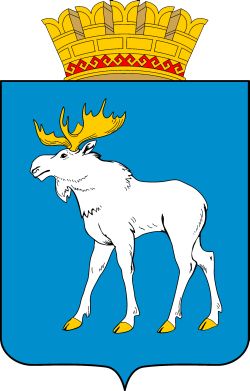 Город был основан в 1584 году указом царя Фёдора Иоанновича, 
назывался Царевококшайск и представлял собой военное укрепление на реке Кокшаге. 
Позже город был переименован в Краснококшайск,
 затем, в начале 20 века, в Йошкар-Олу.
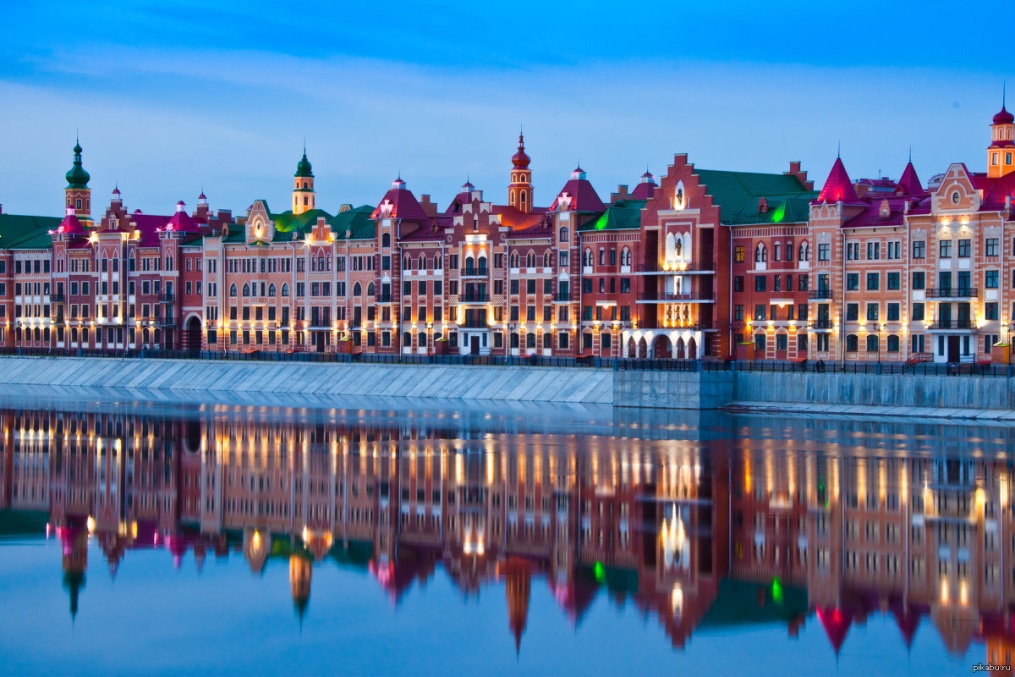 Г. Йошкар-Ола
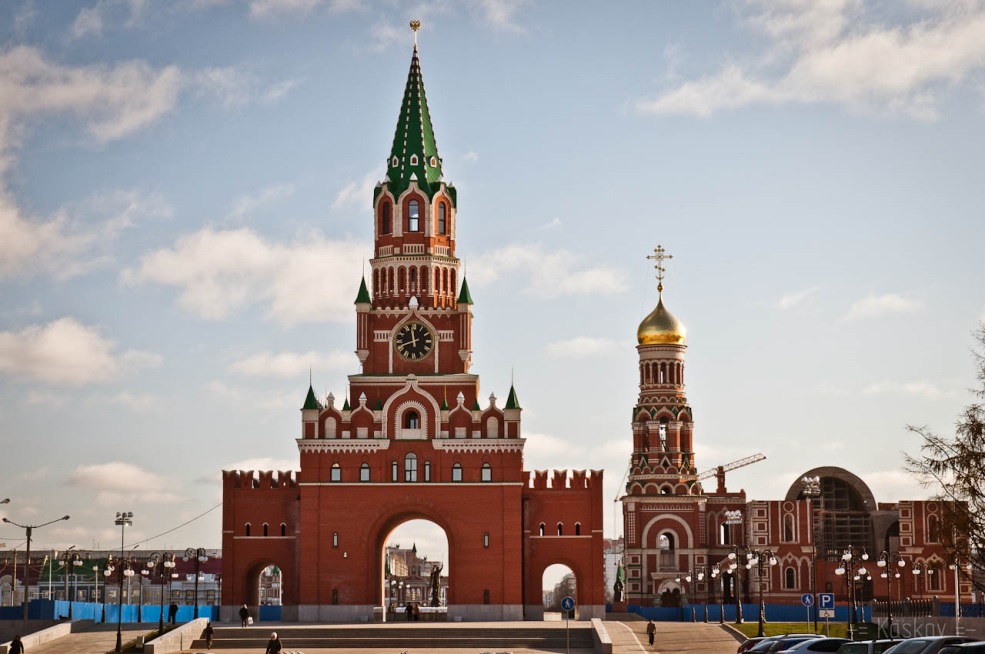 Царевококшайский
кремль
ПОЛИТИЧЕСКОЕ УСТРОЙСТВО РЕСПУБЛИКИ Й
Основной закон республики — Конституция Республики Марий Эл.
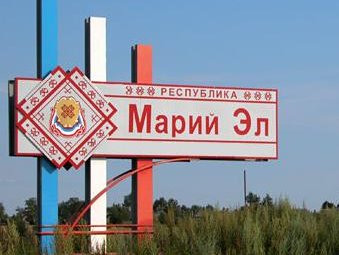 Государственная власть 
в Республике Марий Эл 
осуществляется на основе 
разделения на законодательную, исполнительную и судебную.
 Органы законодательной и 
судебной власти самостоятельны.
ИНФРАСТРУКТУРА
На территории республики действует:
аэропорт межреспубликанского значения;
железнодорожный вокзал;
2 автовокзала (Йошкар-Ола, Волжск);
14 железнодорожных станций;
 51 пассажирская автостанция;
речной порт в городе Козьмодемьянске на р. Волге, 
4 порта местного значения.

Осуществляют деятельность 66 туроператорских и турагентских фирм, 44 гостиницы, гостевых дома и хостелы, 30 санаториев, оздоровительных комплексов и пансионатов с лечением, 9 туристских комплексов и 18 баз отдыха, а также 82 точки изготовления и продажи изделий народных художественных промыслов и сувениров
ПРОМЫШЛЕННОСТЬ
Ведущие отрасли промышленности — МАШИНОСТРОЕНИЕ И МЕТАЛЛООБРАБОТКА (металлорежущий инструмент, приборы, средства автоматизации, предприятий торговли и общественного питания), лесная, деревообрабатывающая и целлюлозно-бумажная, лёгкая и пищевая (мясо-молочная). 
Главные промышленные центры —города Йошкар-Ола, Волжск.
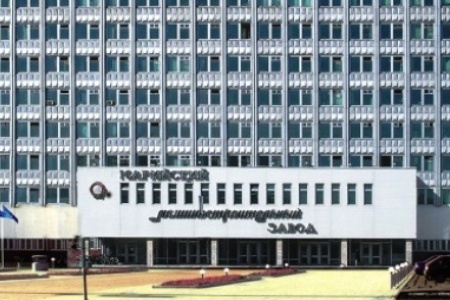 СЕЛЬСКОЕ ХОЗЯЙСТВО
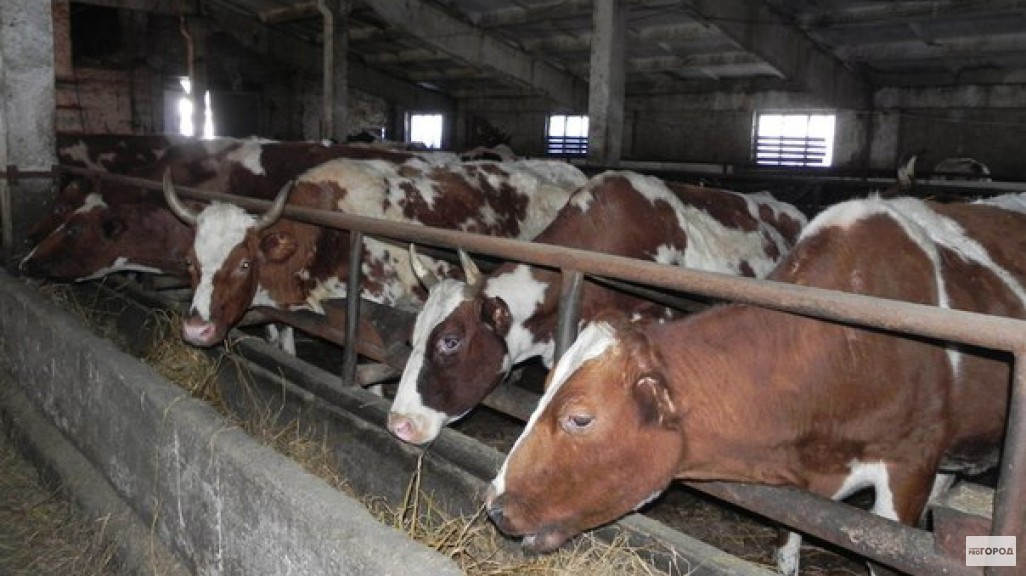 Ведущая отрасль сельского хозяйства — ЖИВОТНОВОДСТВО 
(молочное и мясо-молочное  скотоводство, свиноводство, овцеводство, птицеводство, козоводство).
Выращивают зерновые (ячмень, овес, рожь, пшеница) и кормовые культуры, лен-долгунец, хмель, овощи, картофель.
КУЛЬТУРА
Республики
Марий Эл
КРУПНЕЙШИЕ МУЗЕИ МАРИЙ ЭЛ
Национальный музей им. Т. Евсеева (г. Йошкар-Ола)

Национальная художественная галерея Республиканского музея изобразительных искусств (г. Йошкар-Ола)

Республиканский музей изобразительных искусств (г. Йошкар-Ола)

Козьмодемьянский художественно-исторический музей им. А. В. Григорьева (г. Козьмодемьянск)

Этнографический музей крестьянского труда и быта под открытым небом (г. Козьмодемьянск)

Музей истории г. Йошкар-Олы

Комплекс "Юринский замок и его усадьба" (пос. Юрино)

Музей народно-прикладного искусства (г. Йошкар-Олы)

Музей С.Г.Чавайна (д.Чавайнур, Моркинский район)
КРУПНЕЙШИЕ 
ТЕАТРАЛЬНО-ЗРЕЛИЩНЫЕ УЧРЕЖДЕНИЯ МАРИЙ ЭЛ
Марийский национальный театр драмы им. М. Шкетана

Академический русский театр драмы Республики Марий Эл им. Г. В. Константинова

Марийский государственный театр оперы и балета им. Э. Сапаева

Республиканский театр кукол

Марийский театр юного зрителя - филиал Марийского национального театра драмы им. М. Шкетана

Горномарийский драматический театр (г. Козьмодемьянск)

Марийская государственная филармония им. Я. Эшпая
МАРИЙСКИЙ НАРОДНЫЙ КОСТЮМ
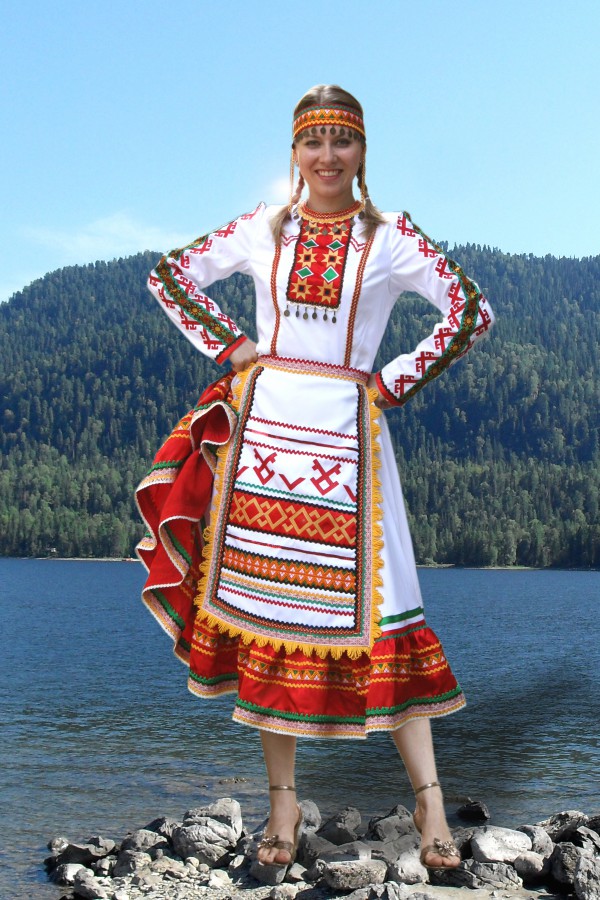 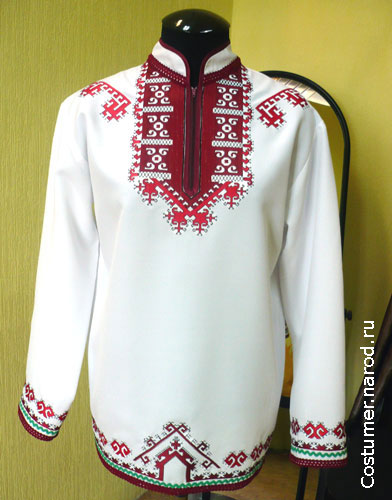 МАРИЙСКИЙ ОРНАМЕНТ
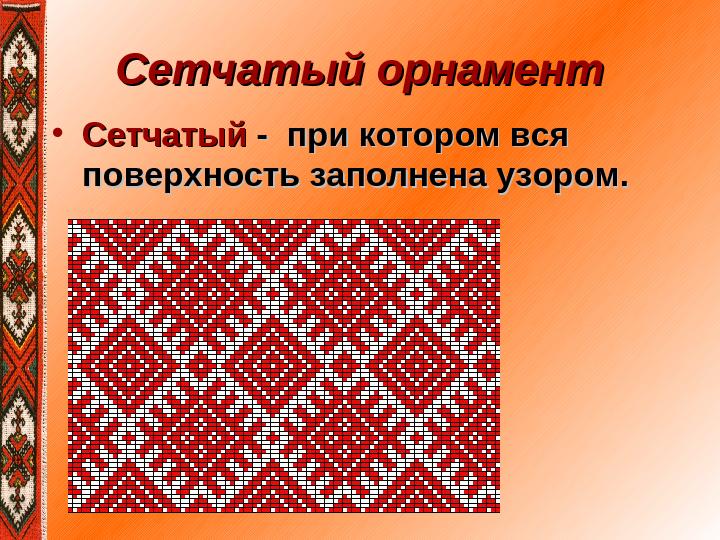 МАРИЙСКИЙ ЭЛЕМЕНТ УЗОРА
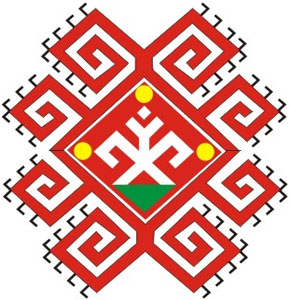 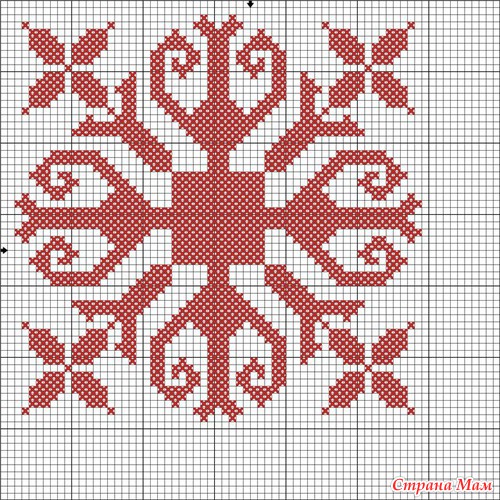 МАРИЙСКОЕ НАЦИОНАЛЬНОЕ БЛЮДО
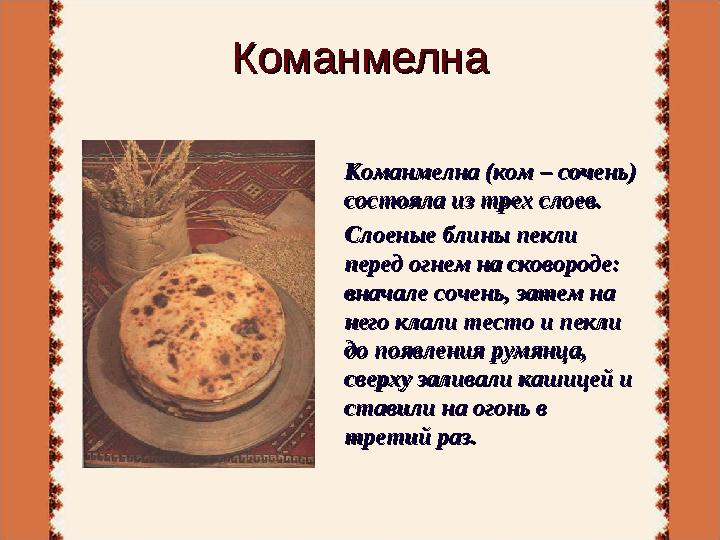 ГОРОДЕЦКАЯ РОСПИСЬ И ИЗДЕЛИЯ ИЗ КАПО-КОРНЯ
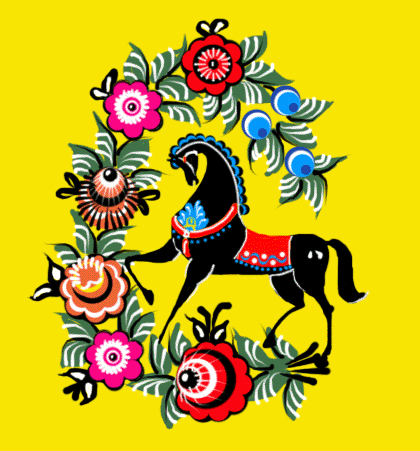 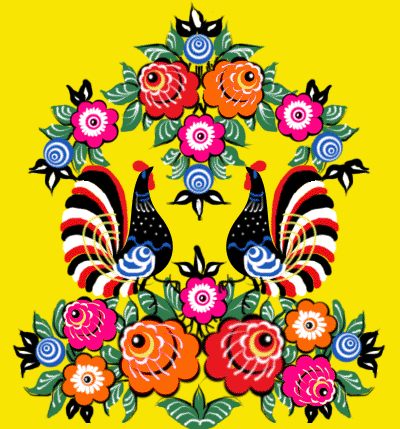 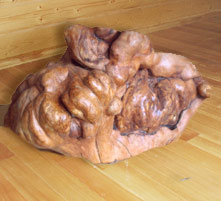 ДЫМКОВСКИЕ ИГРУШКИ
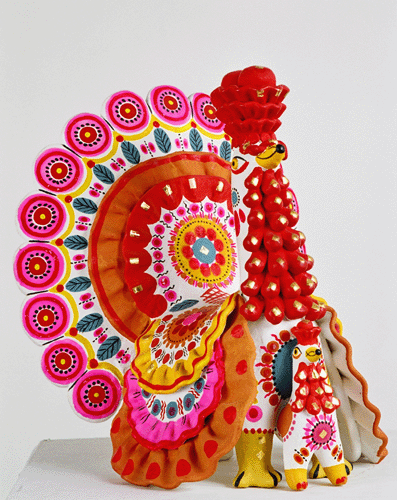 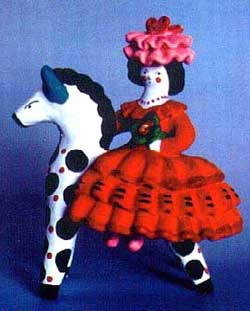 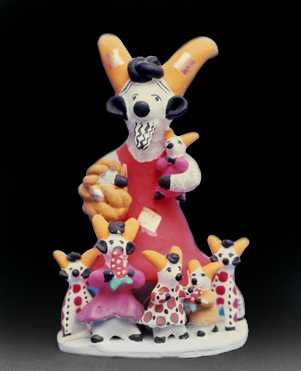 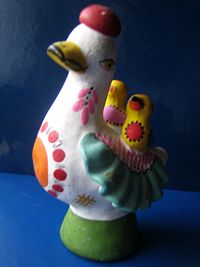 ДОСТОПРИМЕЧАТЕЛЬНОСТИ
Республики
Марий Эл
озеро МОРСКОЙ ГЛАЗ
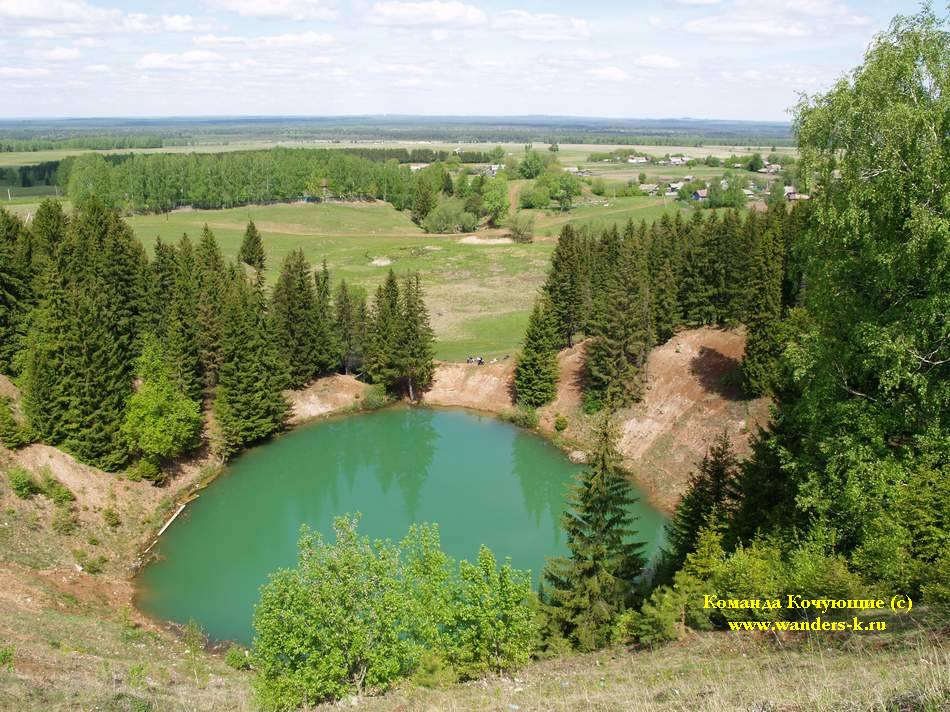 Озеро Морской глаз
 (у д. Шарибоксад) выделяется своеобразной формой, подобно вулканическому кратеру с разрушенной наружной стенкой. Это сравнительно молодой карстовый провал произошел в зоне высокого уступа
 до 90 м высоты.
Самое красивое и известное озеро Марий Эл – это Морской глаз (Мушыл), наверно, и самое посещаемое в любое время года!
замок ШЕРЕМЕТЬЕВА
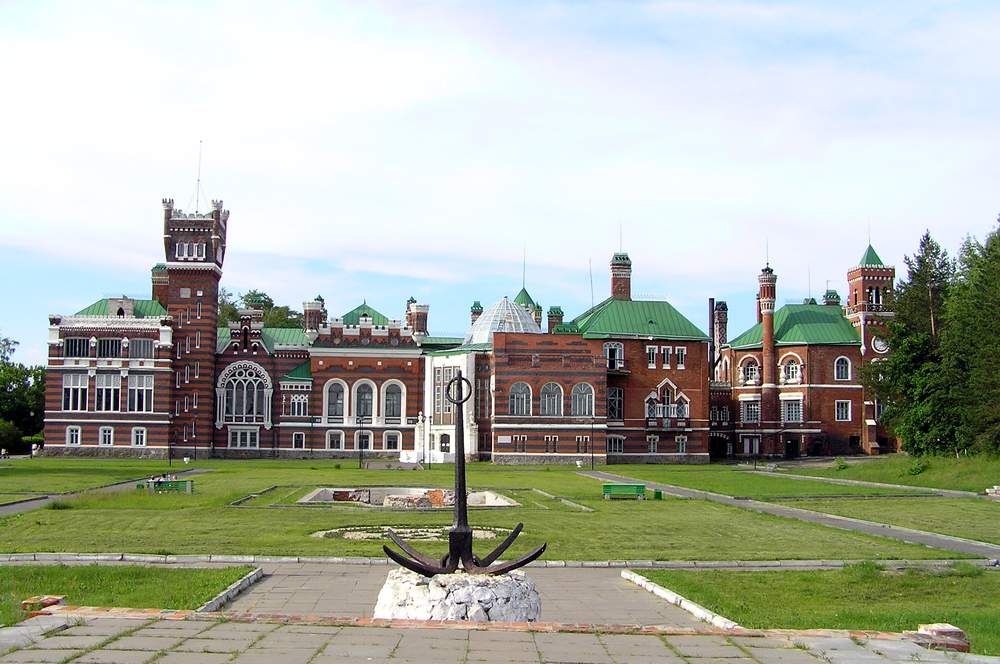 Координаты Замка Шереметьева: Адрес: 
Россия, Республика Марий Эл, Юринский Район, посёлок Юрино, 
Красная площадь
Удивительной красоты средневековый замок, расположенный на берегу Волги, построен в 19 веке богатым купцом Шереметьевым. Расстояние от Йошкар-Олы 200 км.
Богородице-Сергиева пустынь на реке Рутка
Особенностью пустыни является то, что все постройки - храмы, жилые и хозяйственные помещения - деревянные.
В настоящее время в пустыни еще ведутся строительные работы. Богослужения совершаются в еще недостроенной церкви явления Божией Матери преподобному Сергию Радонежскому, возводящейся в традициях русского деревянного зодчества. Кроме этого храма в монастыре есть маленькая домовая церковь Усекновения главы св. Иоанна Предтечи.
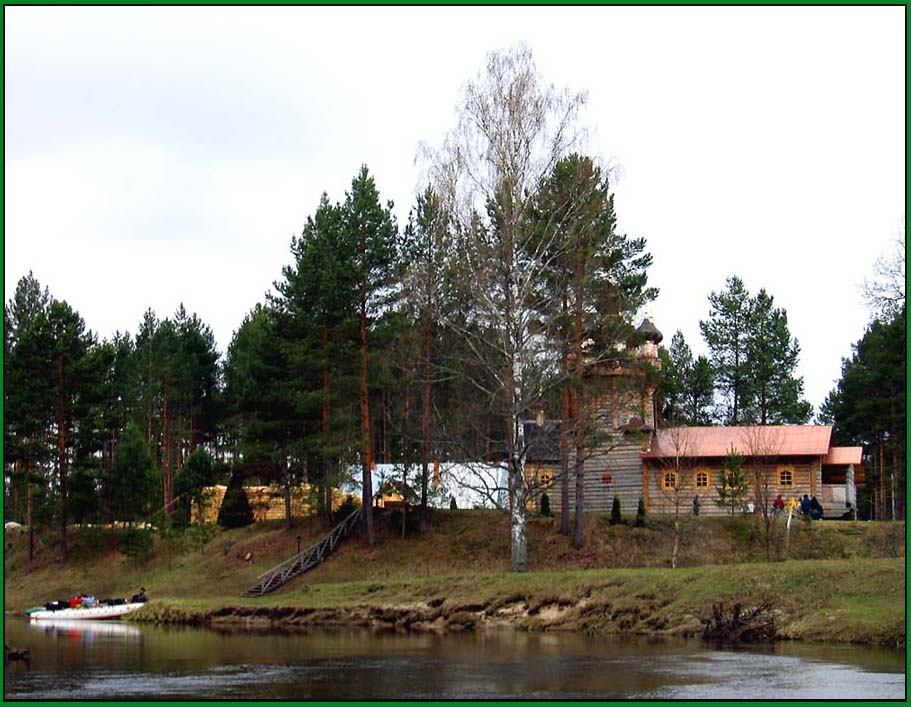 Священная марийская гора Чембулат
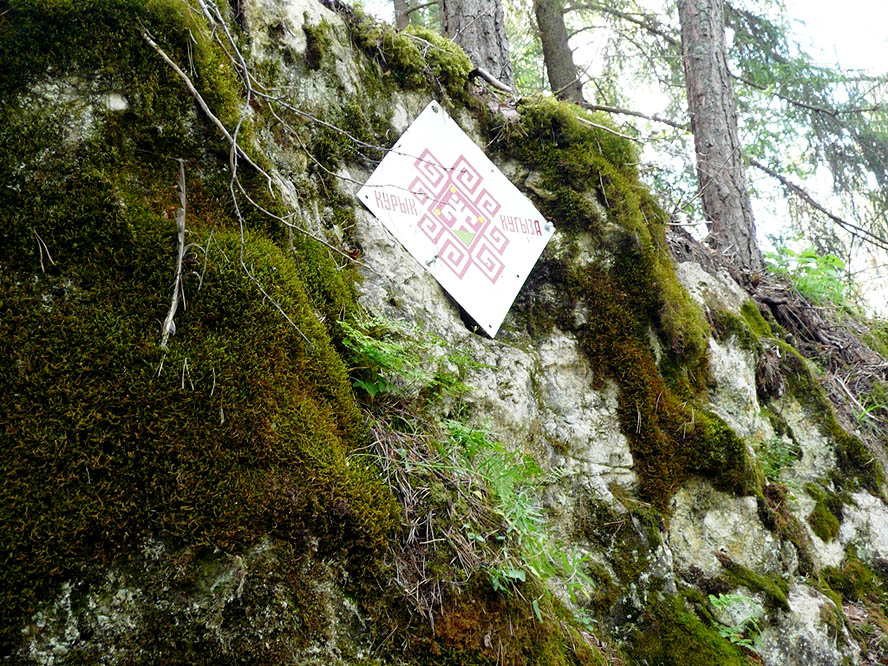 По преданию, на этом месте был захоронен марийский князь, военный предводитель и руководитель укрепленного городка Чембулат - богатырь (слово "Чембулат" состоит из двух частей: "джум"- муж и "булат" - сталь, то есть "Человек, твердый как сталь").
озеро НУЖЪЯР
Самое чистое озеро Республики  Марий Эл и Поволжья – озеро Нужъяр. Озеро Нужьяр находится в южнотаежной области Марийской низины.
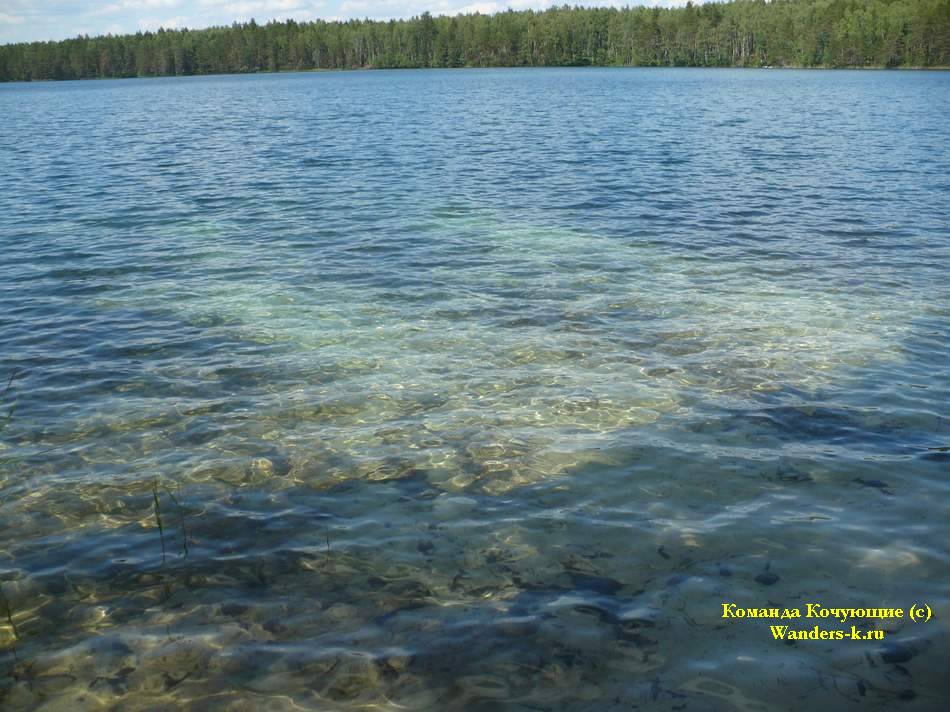 По происхождению оно междюнное, переуглубленное карстом, с провалом почти в центре котловины. Увеличение глубины идет постепенно от берега к центру. Максимальная глубина 15 м. Озеро почти правильной округлой формы с диаметром около 680 м.
Дуб Пугачева, Кленовая гора
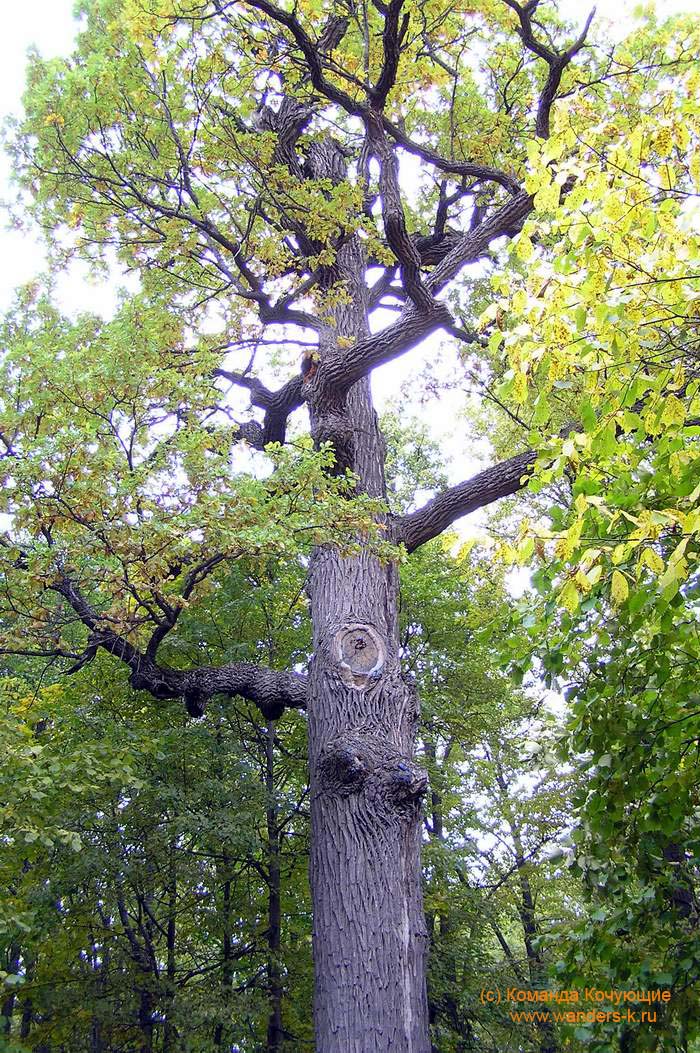 По легенде, отряд предводителя крестьянского восстания Емельяна Пугачёва останавливался здесь на ночлег перед походом на Казань летом 1774 года. 

Когда же пугачёвские войска были разбиты и отступили, сам Пугачёв с вершины дуба смотрел на зарево казанского пожара.
Статистические данные
Республики
Марий Эл
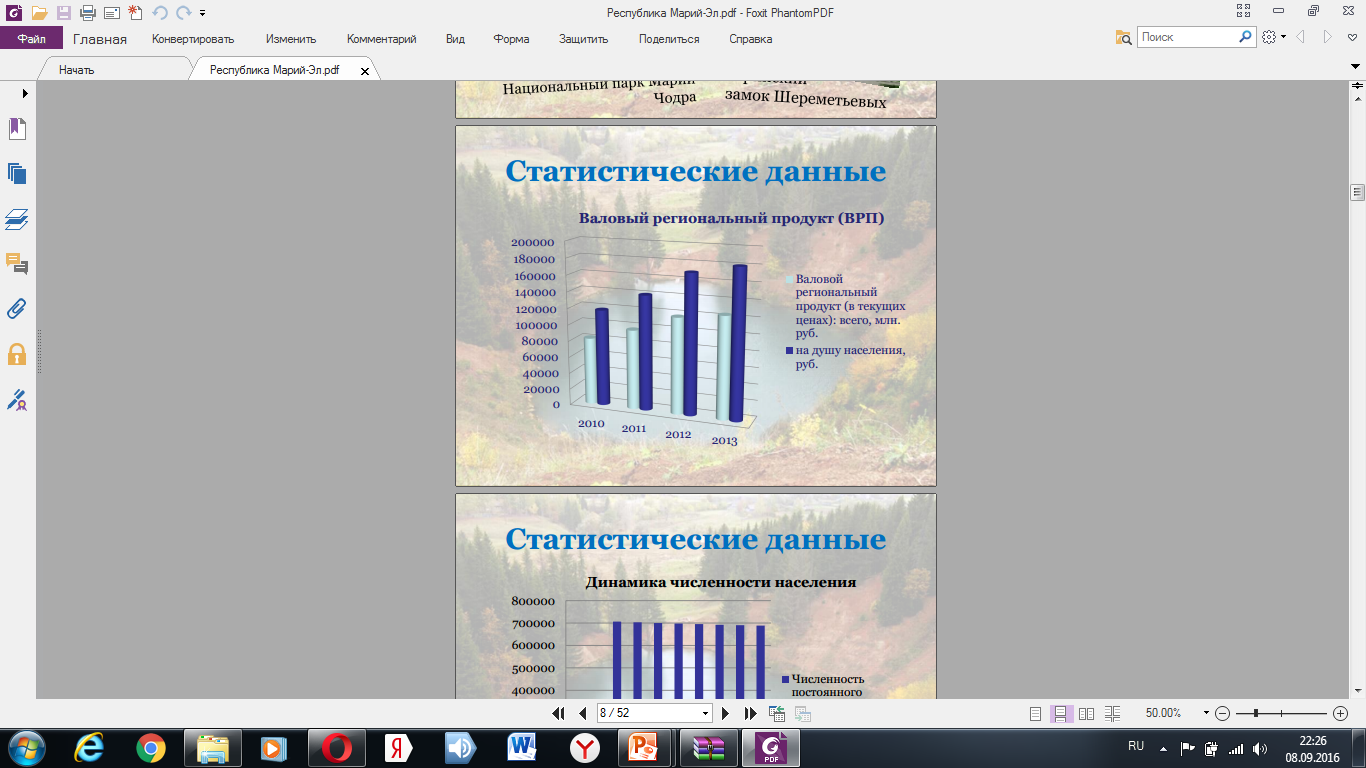 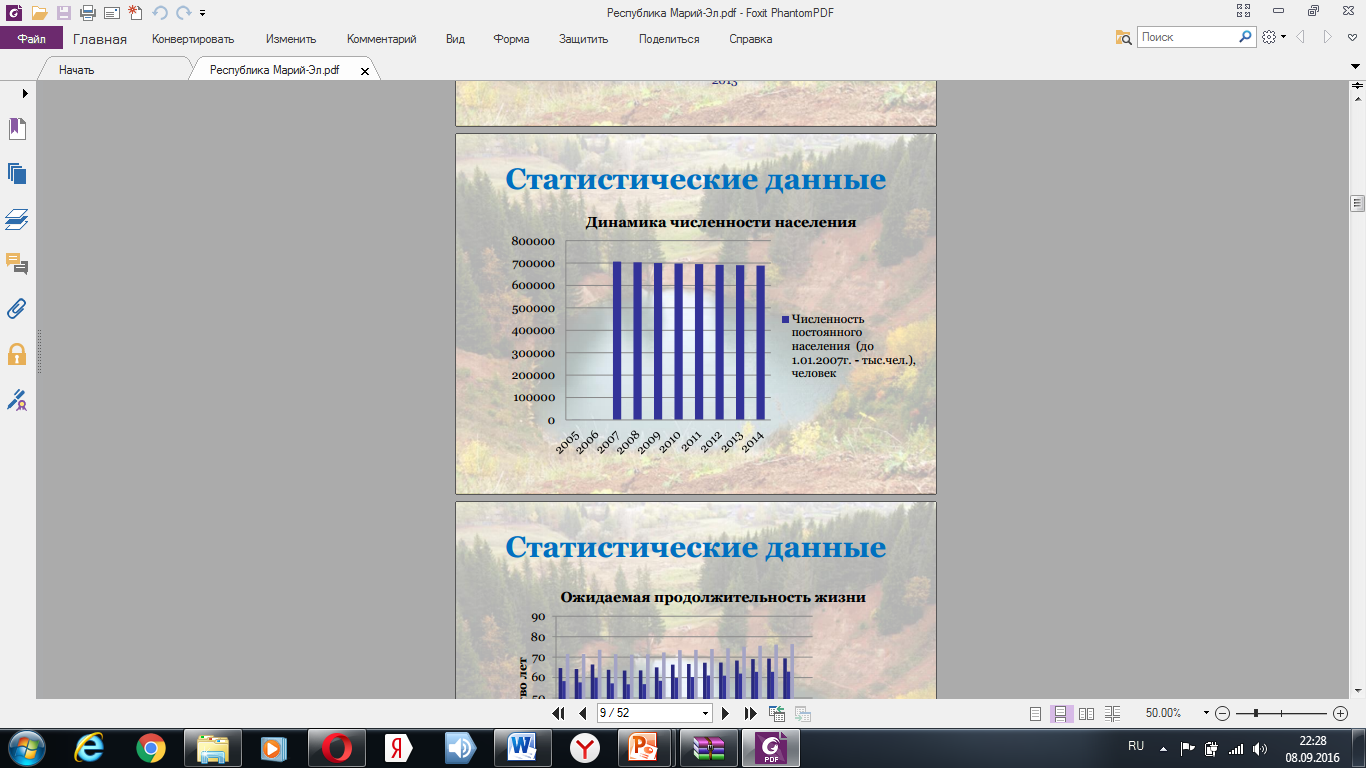 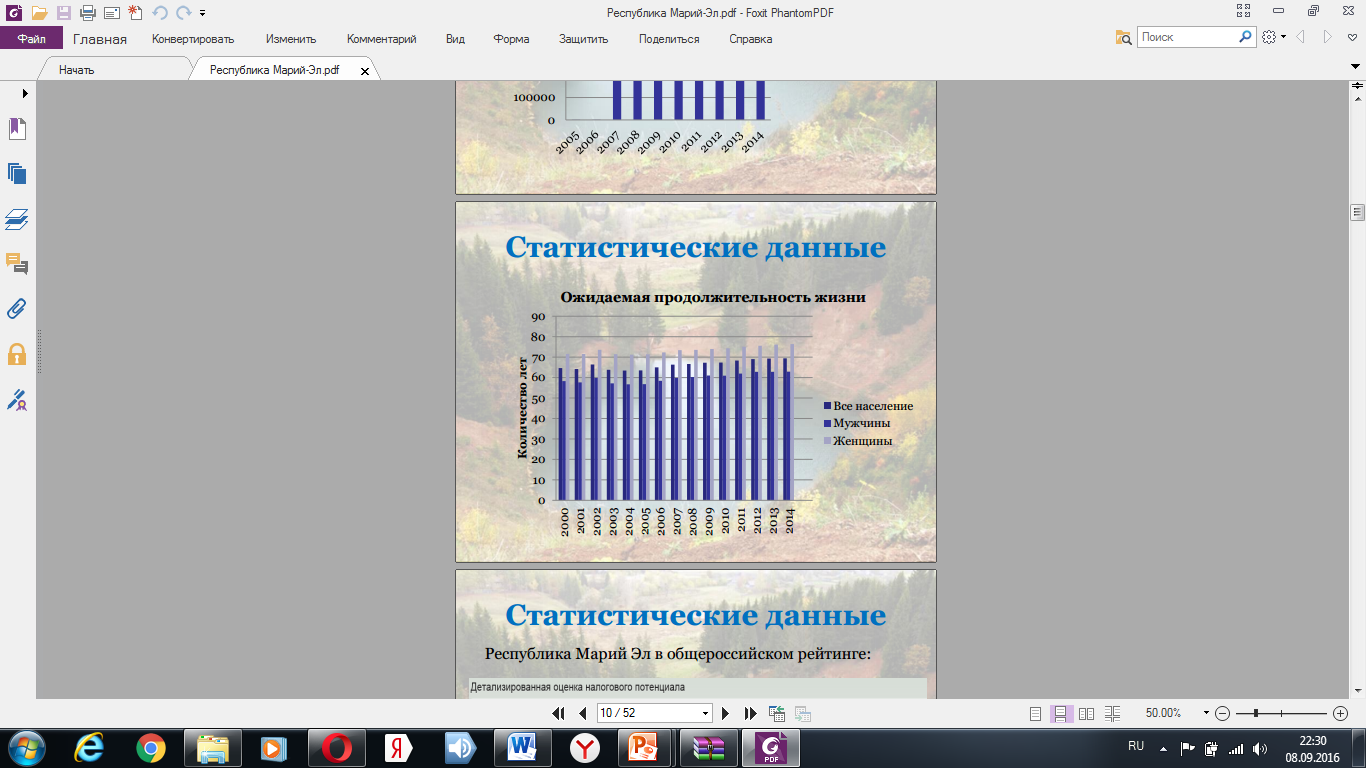 РЕСПУБЛИКА МАРИЙ ЭЛ В ОБЩЕРОССИЙСКОМ РЕЙТИНГЕ
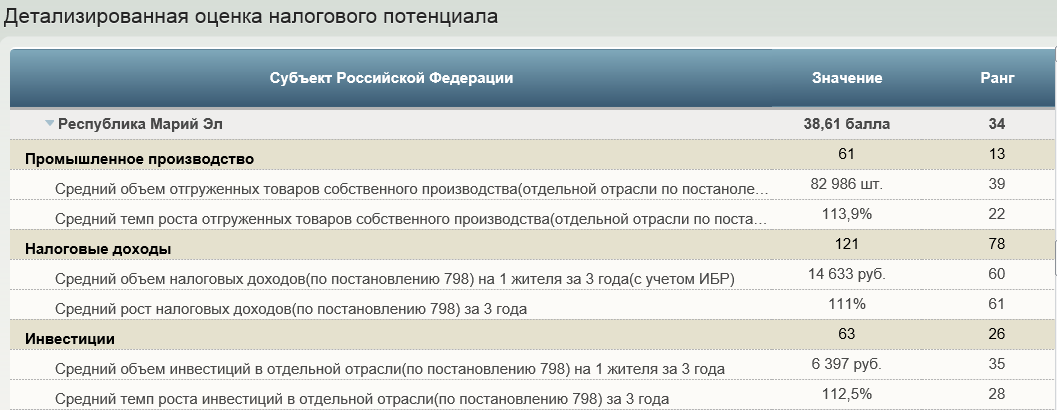 РЕСПУБЛИКА МАРИЙ ЭЛ В ОБЩЕРОССИЙСКОМ РЕЙТИНГЕ
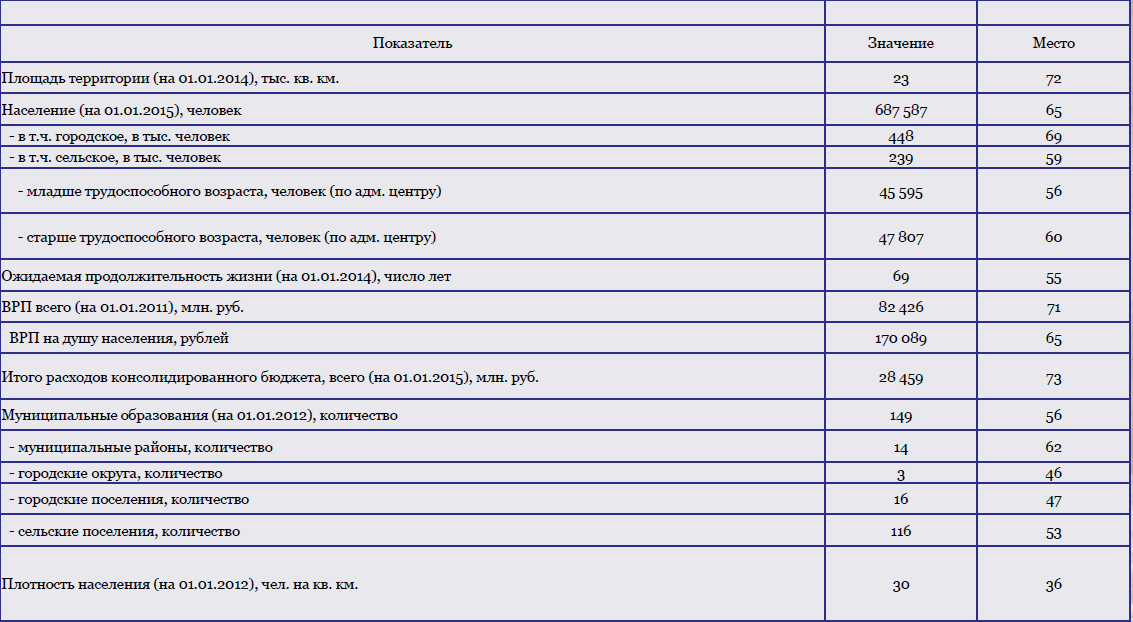 Знаменитые люди
Республики
Марий Эл
Ихонькин Григорий Иванович
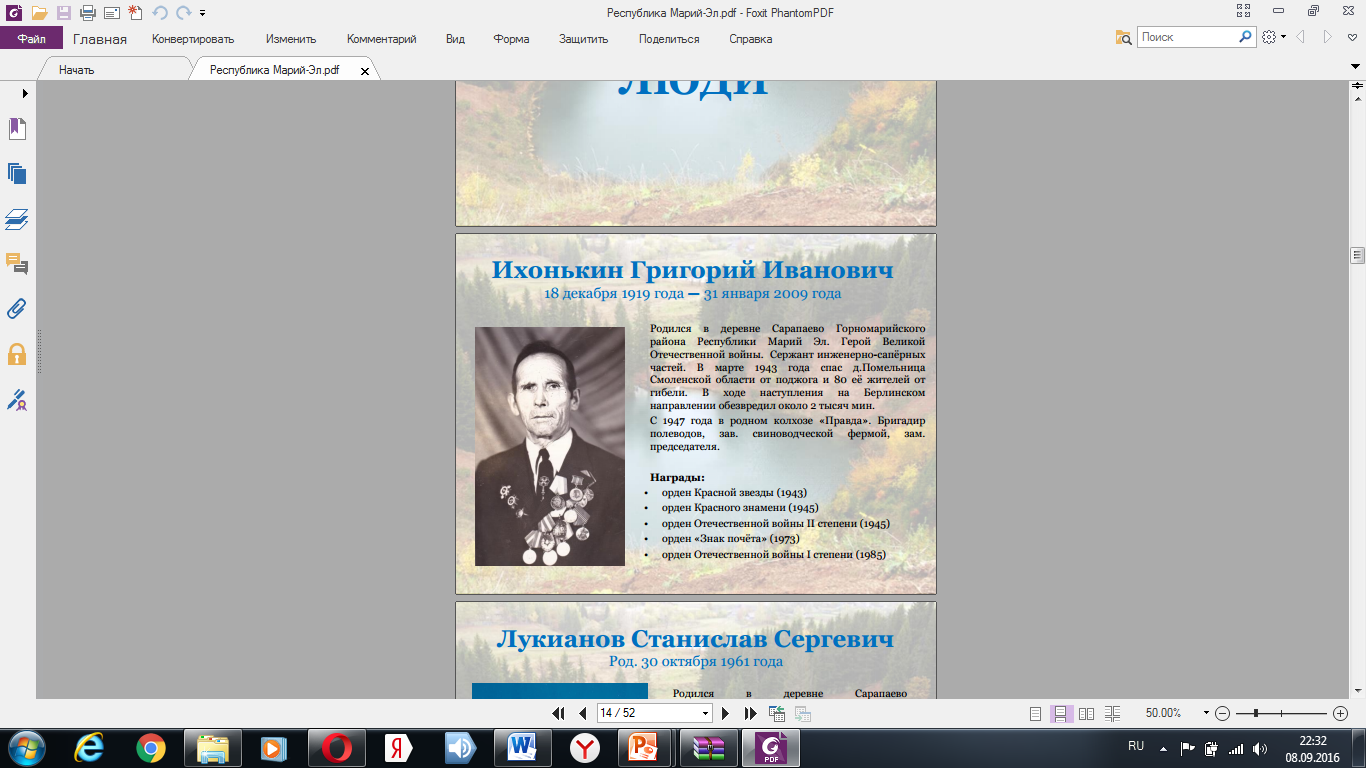 18.12.1919 г. – 31.01.2009 г.
Герой Великой Отечественной войны. 
В ходе наступления на Берлинском направлении обезвредил около 2 тысяч мин.

НАГРАДЫ:
 - орден Красной звезды;
орден Красного знамени;
 орден Отечественной войны 2 степени;
 орден «Знак почета»;
 орден Отечественной войны 1 степени.
Лукианов Станислав Сергеевич
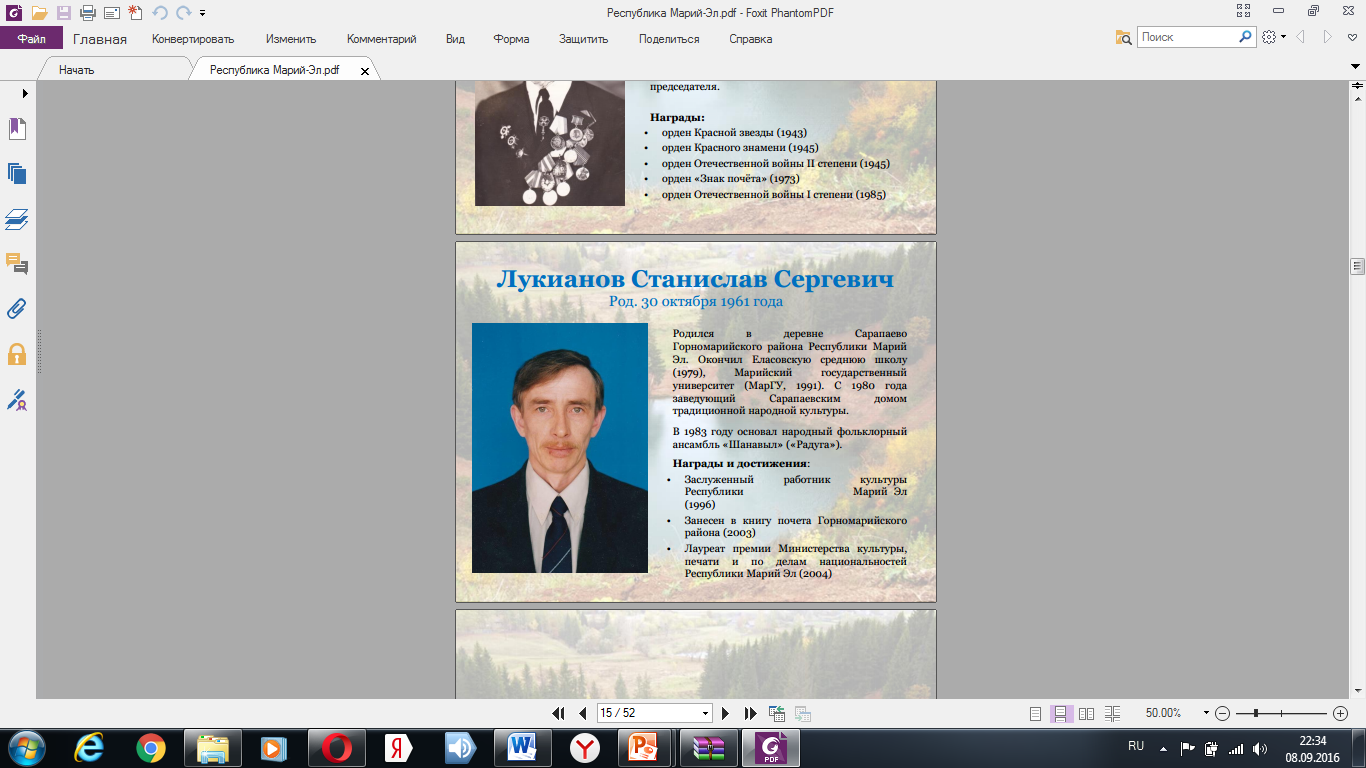 Дата рождения: 30.10.1961 г. 
С1980годазаведующийСарапаевскимдомомтрадиционнойнароднойкультуры.
В1983годуосновалнародныйфольклорныйансамбль«Шанавыл»(«Радуга»).


Награды и достижения:
Заслуженный работник культуры Республики Марий Эл;
Занесен в книгу почета Горномарийского района;
Лауреат премии Министерства культуры, печати и по делам национальностей Республики МарийЭл
СИСТЕМА РЕГИОНАЛЬНОГО УПРАВЛЕНИЯ РЕСПУБЛИКИ МАРИЙ ЭЛ
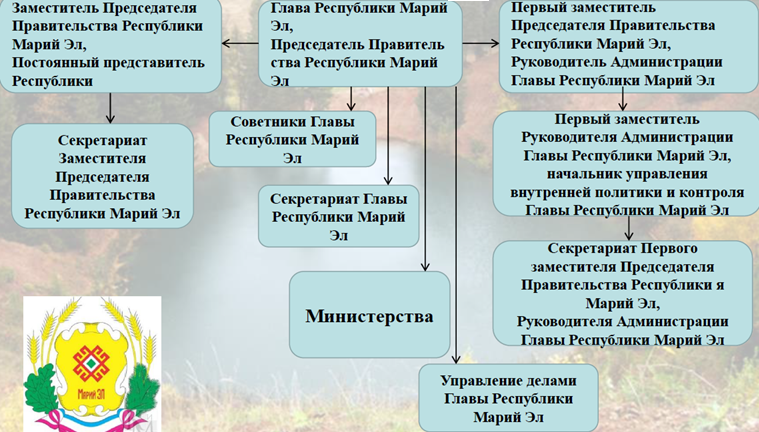 ОБЩЕСТВЕННЫЕ ФОНДЫ И ОРГАНИЗАЦИИ
Общественный благотворительный фонд«Солидарность;

Общественный фонд "Помощи детям с аллергическими заболеваниями"г. Йошкар-Олы;

-Автономная некоммерческая организация «Благотворительная корпорация «Друзья Марий Эл;

-Общественная организация инвалидов Марийская республиканская ассоциация по реабилитации детей-инвалидов;

-Марийская республиканская организация профсоюза работников народного образования и науки РФ;
СМИ  РЕСПУБЛИКИ МАРИЙ ЭЛ
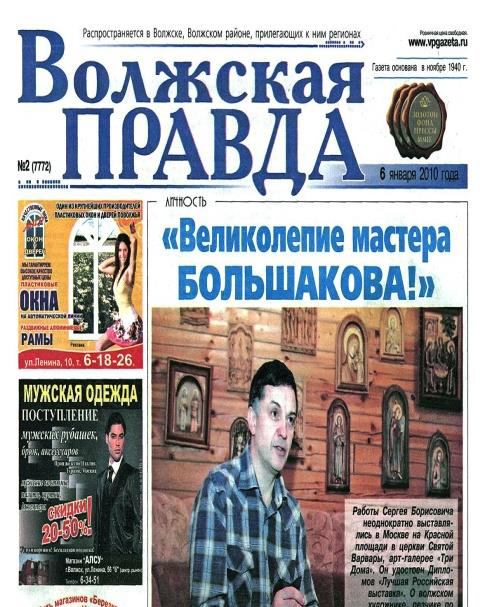 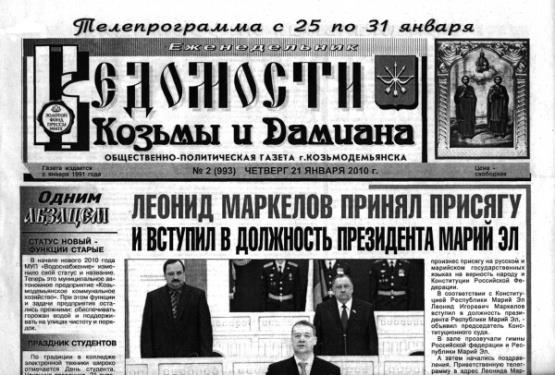 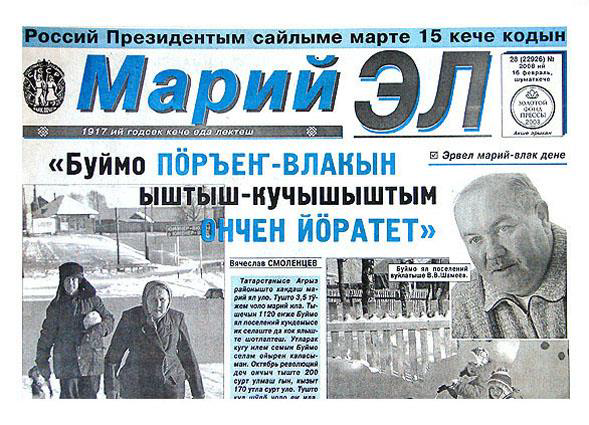 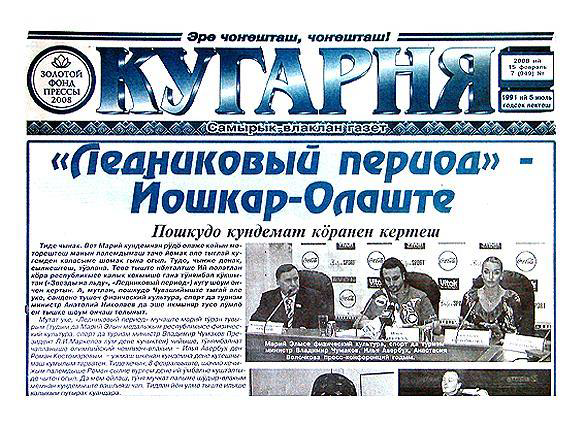 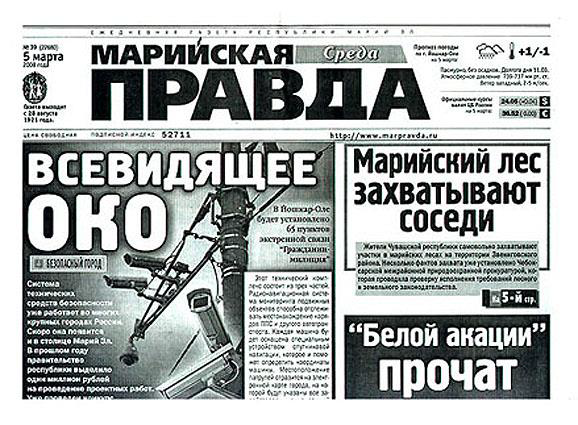 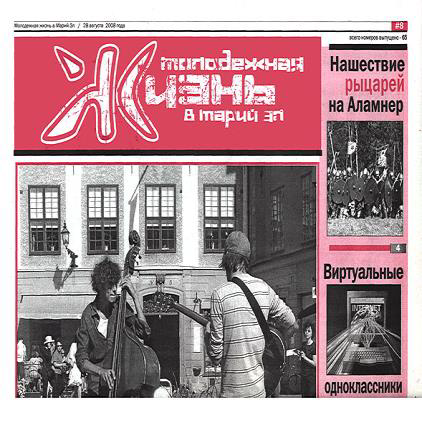 НАПРАВЛЕНИЯ МЕЖДУНАРОДНОГО СОТРУДНИЧЕСТВА
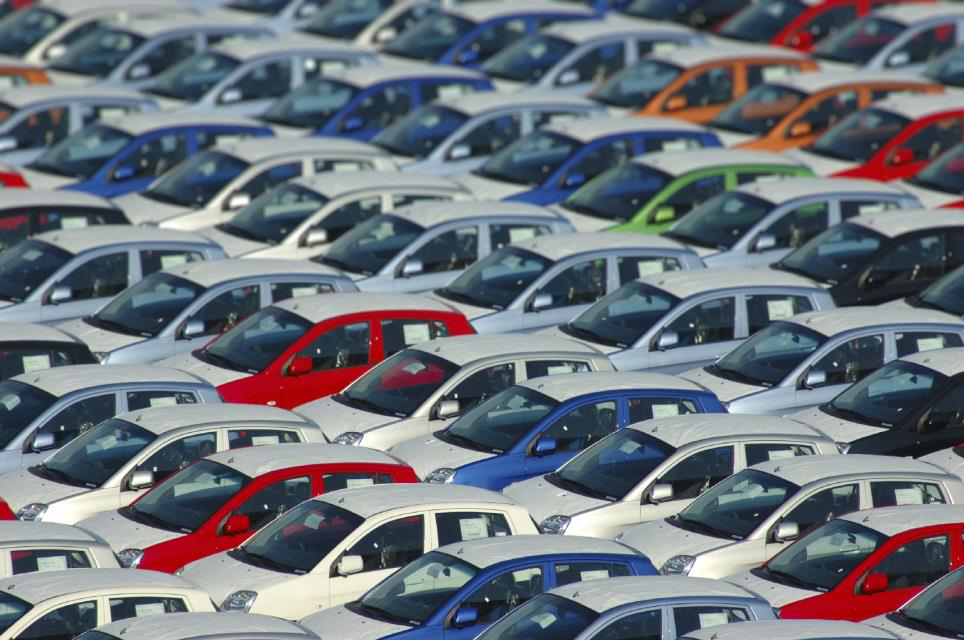 АВТОДИЛЕРЫ:
Renault, Chevrolet, Mitsubishi, Hyundai, Toyota
Развитие машиностроения
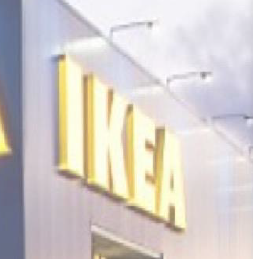 IKEA
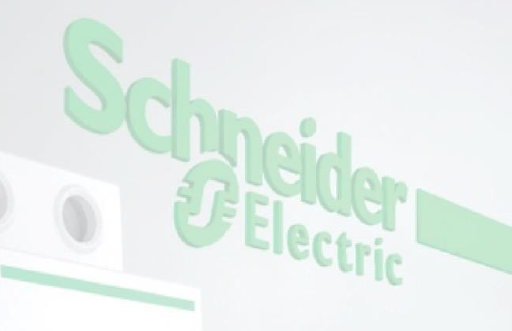 Компания
Schneider Electric
(Франция),
Cпециализирующаясяв области тяжелого
машиностроения, успешно работает в республике Марий-Эл уже 4 года.
Компания производит разработку и производство решений в области управления электроэнергией, а так же комплексных энергоэффективных решений для энергетик и инфраструктуры, промышленных предприятий/
СПОРТ В РЕСПУБЛИКЕ МАРИЙ ЭЛ
За последние 2 года  в Республике Марий Эл проведено 5 международных, 37 всероссийских и 10 межрегиональных соревнований
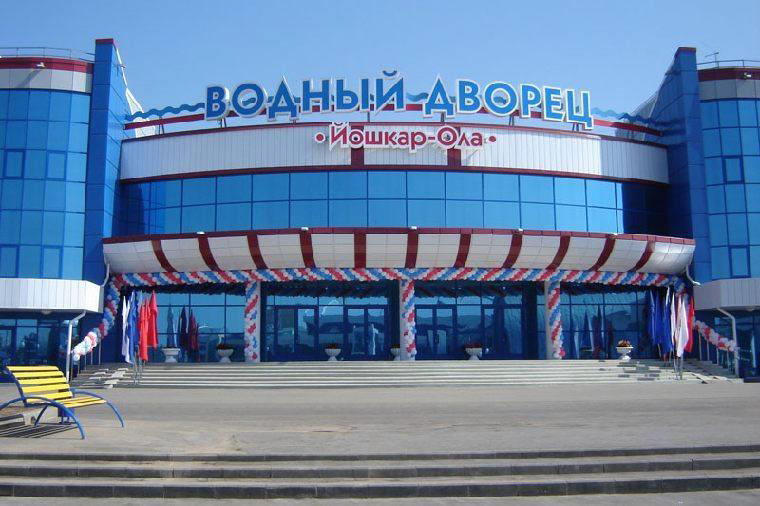 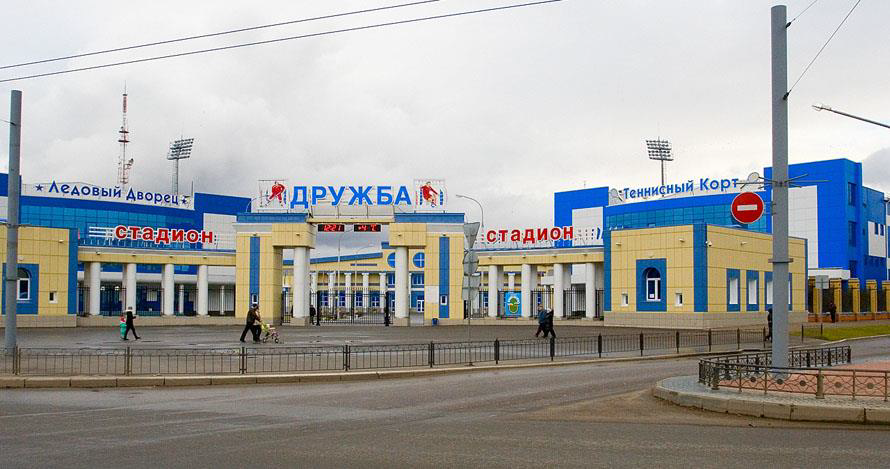 ЖИВОТНЫЙ МИР РЕСПУБЛИКИ МАРИЙ ЭЛ
В республике сохранились:

волк,
бурый медведь,
лисица, 
лось,
рысь, 
бобр,
крот ;
боровая и 
водоплавающая птица.
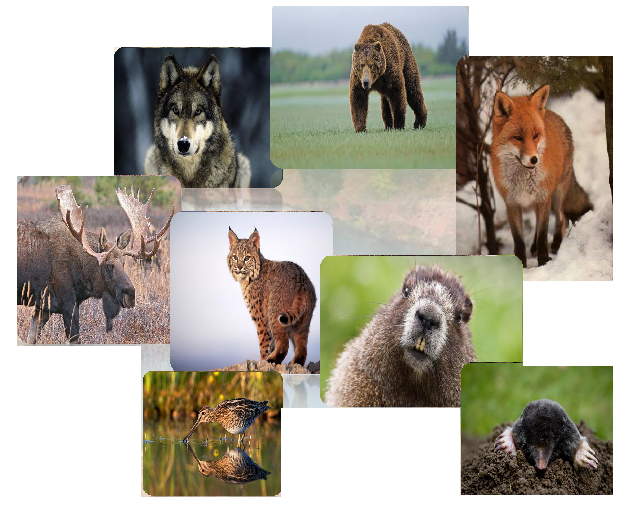 РАСТИТЕЛЬНЫЙ  МИР РЕСПУБЛИКИ МАРИЙ ЭЛ
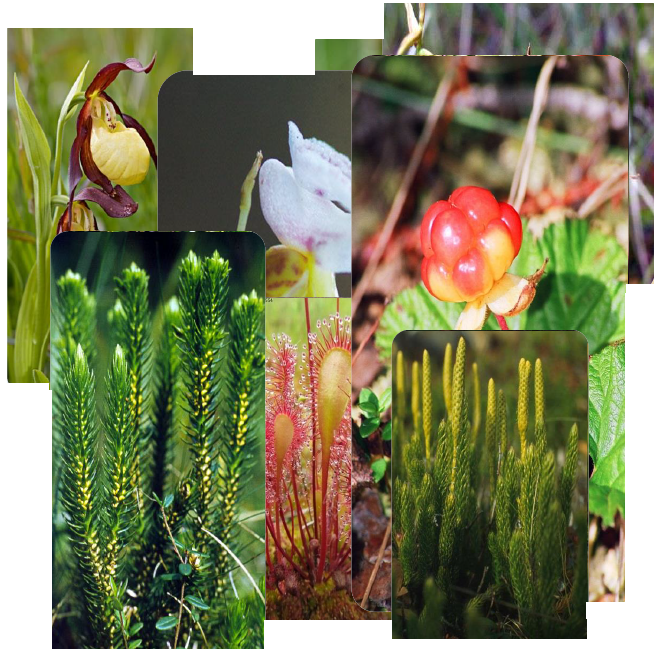 Редкие виды, занесенные в 
Красную книгу России:
 
•башмачок обыкновенный, 

•гроздовник многораздельный,
•росянка длиннолистная, 

•морошка приземистая, 

•осока малоцветковая, 

•баранец обыкновенный, 

•плаунок заливаемый.
ЛЕСНЫЕ РЕСУРСЫ РЕСПУБЛИКИ МАРИЙ ЭЛ
Республика расположена в подтаёжной зоне. 
•Леса смешанные -сосна, пихта, ель, берёза; лесистость -50,3% (около 70 лет назад была 60,3%). По речным долинам -дубово-липовые леса. 
•Общий запас древесины -136 млн. м3, доля гарей от общей площади лесов -0,167%, доля вырубок -1,51%.
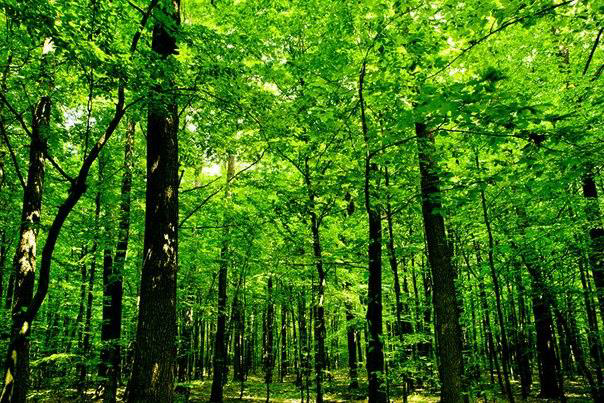 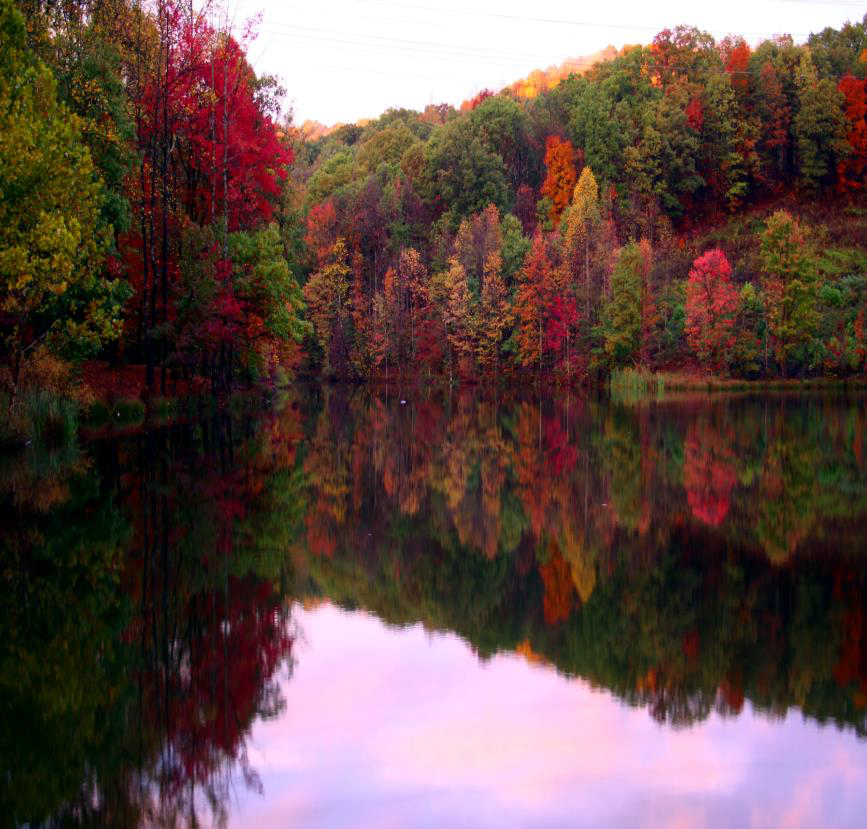 В возрастной структуре лесов большую часть представляют молодняки (46,4%) и средневозрастные насаждения (31,8%). 
•На долю приспевающих лесов приходится 9,2%, спелых и перестойных -12,6%. 
•Около 60% от площади спелых и перестойных древостоев пригодно к эксплуатации.
Республика
Марий Эл
Выполнил: